Why did the Industrial Revolution happen in Britain?
Please read through the 6 main causes of the Industrial revolution.
1. The Agricultural Revolution
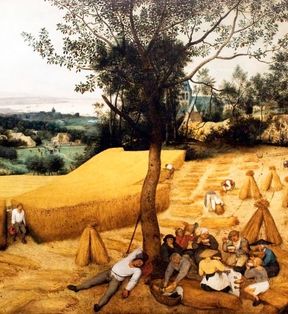 2. Coal supplies
The next main reason for why Britain was the first to industrialize was the large supplies of coal present in the country.  Coal was a necessary ingredient in the industrial process as it fueled the steam engines that were used in trains, ships and all other sorts of machinery.  Not only did Britain have large supplies of the resource, but it was also easily obtainable.  Unlike other European nations, coal in Britain was relatively close to the surface and was therefore relatively easy for miners to find and extract it.  The mining of coal became even easier after the invention of the steam engine by Thomas Newcomen, which was originally used to pump water out of coal mines.
4. The Geography of Britain
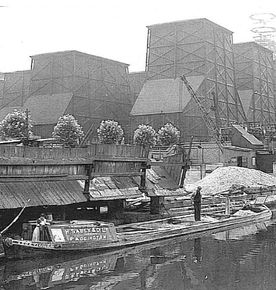 5. Political Climate
The next major reason for Britain being the first country to industrialize was the political climate of the time.  In the 1700s, Britain had a stable government after having gone through civil war and revolution in the decades before.  In contrast, France underwent its own revolution in the late 1780s and 1790s (French Revolution), meaning it was not concerned with industrialization and was instead focused on its own internal conflict.  As well, the British government was open to the ideas of laissez-faire capitalism which were necessary for industrialization to occur.  For example, the British government promoted free trade policies with its neighbouring countries which helped create markets for British produced goods.  Also, the government implemented the Enclosure Acts, as part of the Enclosure Movement, which promoted private property, and allowed wealthy land owners to increase their farms.  This then led to the mass movement of smaller farmers to towns and cities in search of work.  Finally, the British government supported other aspects of capitalism, which helped entrepreneurs to create wealth by owning and operating factories and mines.  For example, in the early years of the Industrial Revolution, the government allowed child labor and did not restrict owners in terms of rules and regulations, such as: minimum wage laws or worker rights.  As such, the political climate created a system in which wealthy business-minded people were able to easily start companies.
6. The British Empire
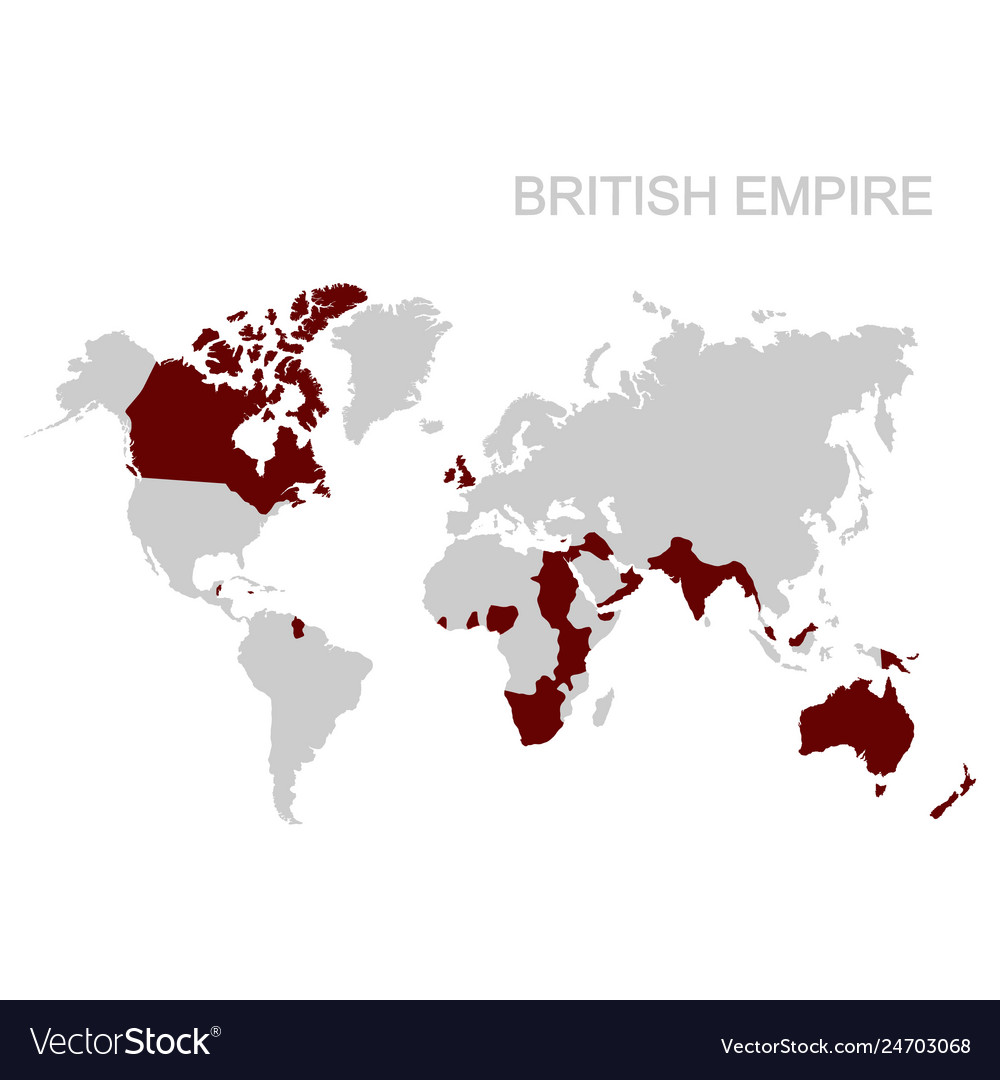